AEROCAP Havadan Enfeksiyon kontrol
Havadan Enfeksiyon Kontrol
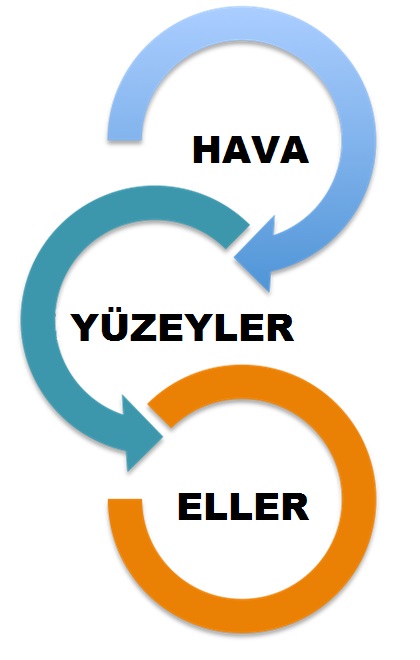 Patojenler havada ...
….ve enfeksiyon havada….
Bu havada uçuşan patojenler bulaşıcı damlalar halinde veya tozlara yapışık olarak gezinirler….
   ….zamanla zemine inerler…..
Dokunulmakla temas noktası oluştururlar
AEROCAP
Havadan Enfeksiyon Kontrol
Aerocap ‘temassız’ teknoloji anlamında havadaki tüm patojenleri anında imha eden devrimsel patentli bir plazma kullanmaktadır 
Teknoloji 24/7 çalışacak şekilde tasarlanmıştır ve sürekli olarak bakterileri, virüsleri, sporları, küfleri ve VOC’ları havadan arındırır.
Aerocap mikroplu yüzeylerdeki ve tüm kıyafetlerdeki enfektif yapıları azaltarak yani daha yüksek standartta temas hijyeni sağlayarak, çevresel hijyen problemine çok önemli ve kalıcı bir iyileştirme ivmesi kazandırdığını ispat etmiştir.
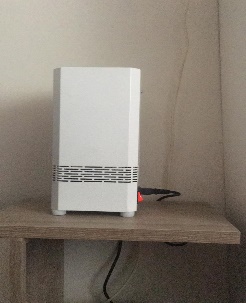 AEROCAP
AEROCAP Havadan Yayılımlı Patojenler
Havada Uçuşma Mekaniği
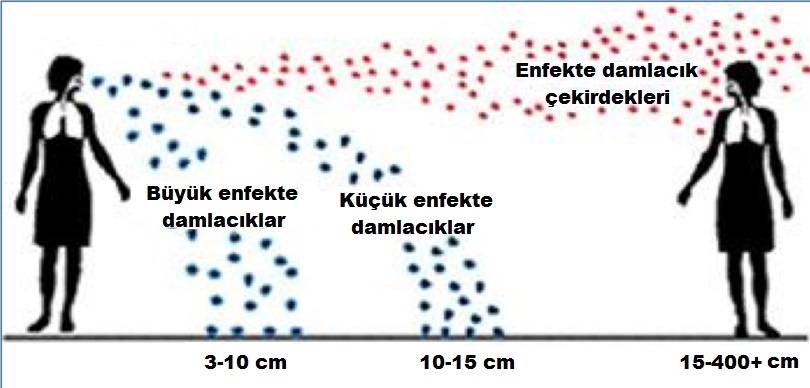 1-3 mikron belirsiz süre havada asılı kalır (virüsler)10 mikron 17 dakika sonra zemine iner (sporlar)20 mikron 4 dakika sonra zemine iner (bakteriler)
J.W. Tang, Y. Li, I. Eames, P.K.S. Chan, G.L. Ridgway, Factors involved in the aerosol transmission of infection and control of ventilation in healthcare premises,  Department of Microbiology, The Chinese University of  Hong Kong, Prince of Wales Hastane,Hong Kong;  Department of Mechanical Engineering, The University of Hong Kong, Pokfulam, Hong Kong ; Department of Mechanical Engineering, University College London, London, UK School of Public Health
AEROCAP
Virüslerle ilgili bilinmesi gerekenler
Damla çekirdeği yere inmeden kurur,  viral partiküller açığa çıkar.
Grip virüsü taşıyan partiküllerin 89%’u havada belirsiz süre asılı kalır  
Harvard Üniversitesi bu partiküllerin yüzeysel partiküllere kıyasla 8.8 daha fazla virüs ihtiva ettiğini tespit etmiştir.
“ Çalışanlar ortamdan bağımsız olarak 5-10 dakika içerisinde enfeksiyona maruz kalırlar”
AEROCAP Plazma Teknolojisi..
Kapasitif Plazma Çalışma Metodu
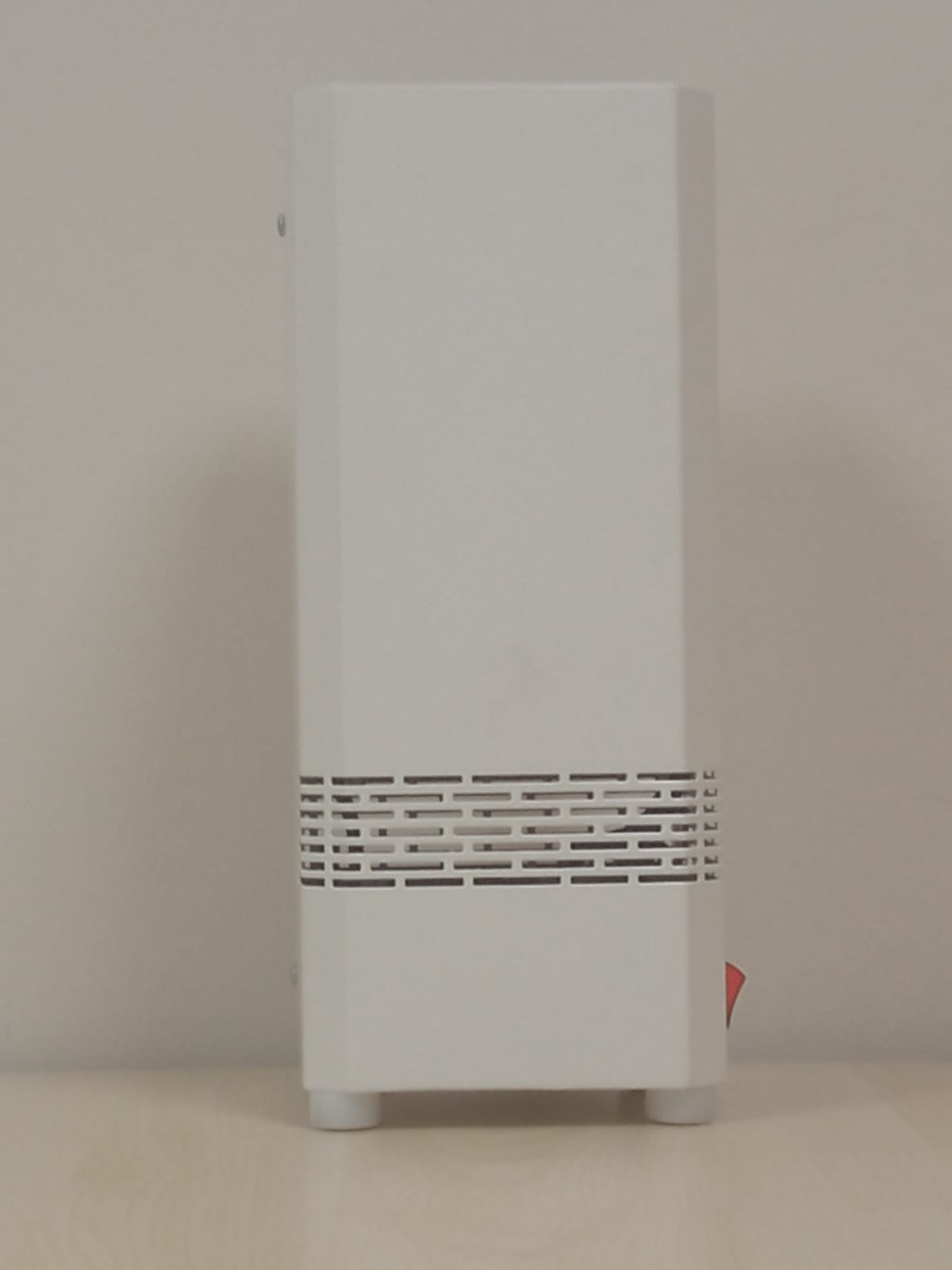 Sterilize hava tekrar  ortama 
verilir
Hava Plazma Deşarjındaki 
Dielektrik bariyerden geçer
Fan enfekte havayı çeker
AEROCAP
Kapasitif Plazma Çalışma Metodu
Aerocap havada uçuşan patojen azaltımını sağlayan geliştirilmiş ilk «kapasitif plazma» sistemidir.

Ortam havasına yayılan kokuların, VOC’ların, alerjenlerin, küflerin, patojenlerin, bakterilerin ve virüslerin tamamına karşı yüksek yıkıcı, sürekli çalışabilen, istikrarlı ve tekrarlanabilir  özellikte düşük enerjili bir plazma kullanmaktadır.
AEROCAP
Kapasitif Plazma Çalışma Metodu
«Maddenin Dördüncü Hali» olarak betimlenen Plazma enerjili gaz olarak tarif edilebilir.

Mikro organizmaların sayısına bağlı olarak son derece yüksek bir yıkım gerçekleşir 

Mili saniyeler içerisinde tüm genetik materyaller anında ve tamamen yıkıma uğrar.
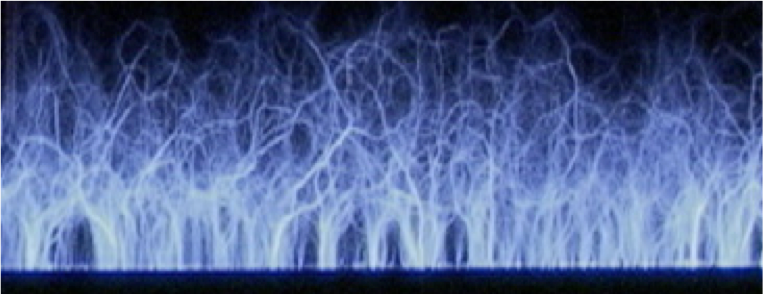 AEROCAP
Kapasitif Plazma etkisi
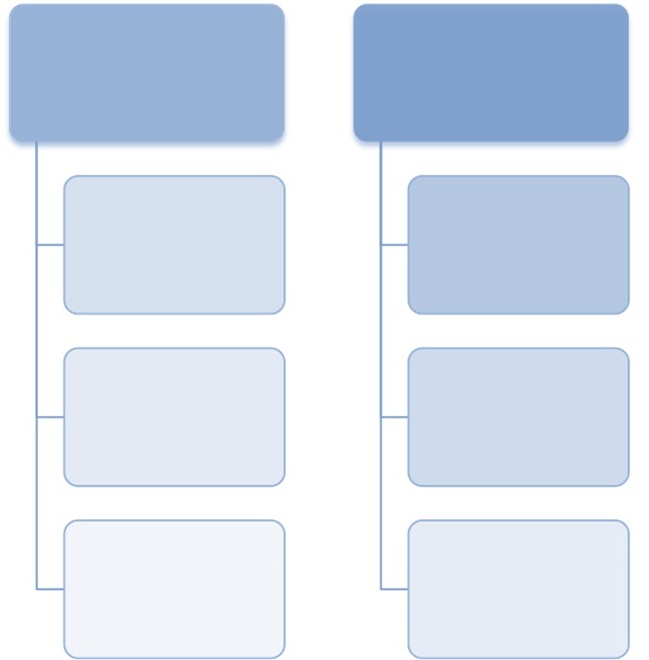 Fiziksel güçlerin ve kimyasal reaksiyonların kombinasyonu 
Mikro organizmaların sayısına bağlı olarak son derece yüksek etkili ve yıkıcı fiziksel güçler
Mikro organizma yapılarını bozuma uğratan Plazma kimyasal yapıları
Tüm bu bahsedilen güçler eşzamanlı etki halindedir
Fiziksel        Kimyasal
Hücre              materyalini 
oksitlendirme
Güçlü 
elektromanyetik alan
Hücre bazında elektron           bombardımanı
Plazma radikal asitleştirme
Kararlı değişim süreci
DNA yapısına UV ışınlama
AEROCAP
[Speaker Notes: Fiziksel ve kimyasal reaksiyonları birlikte kullanarak etki alanına giren herhangi bir mikro organizmayı mili saniyeler içerisinde tahrip eder. 
Plazma alanında oluşan bu reaksiyonlara dair tanıtımın ilerleyen bölümünde yer alacak elektronik mikroskop taramaları yer almaktadır.]
Kapasitif Plazma etkisi
* Solunum yolu enfeksiyonlarını AZALTIR
* Tüm havada uçuşan enfeksiyonların KONTROL’unu sağlar 
* Mevcut hijyen protokollerinin kalitesini YÜKSELTİR
* Tüm Koku ve VOC’ları İMHA EDER
* İşletim masraflarını DÜŞÜRÜR
AEROCAP
Kapasitif Plazma belgeler
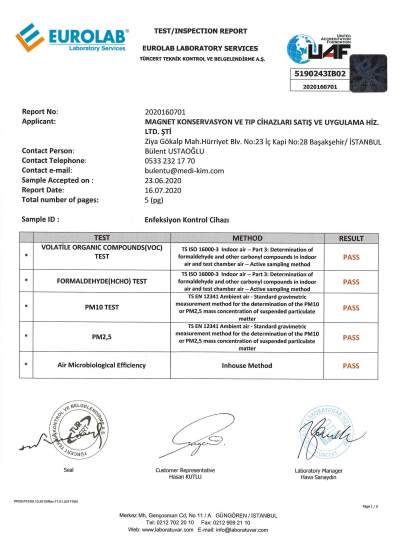 VOC testi
Formaldehit testi
PM 10 testi
PM 2.5 testi
Mikrobiyolojik etkinlik testi
AEROCAP
Kapasitif Plazma belgeler
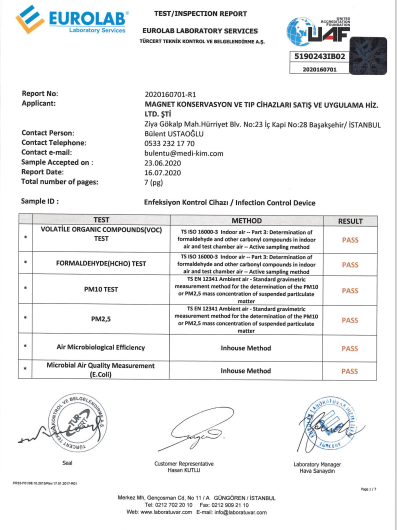 VOC testi
Formaldehit testi
PM 10 testi
PM 2.5 testi
Mikrobiyolojik etkinlik testi
E.Coli testi
AEROCAP
Kapasitif Plazma belgeler
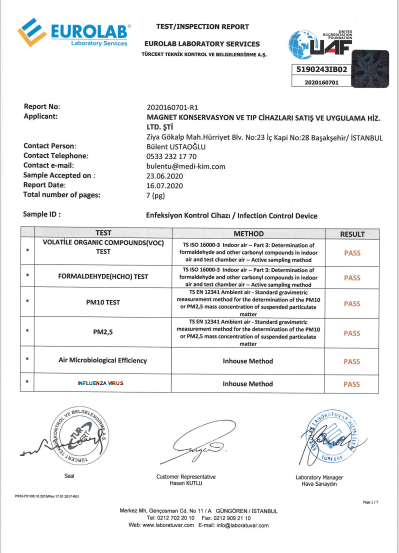 VOC testi
Formaldehit testi
PM 10 testi
PM 2.5 testi
Mikrobiyolojik etkinlik testi
İnfluenza testi
AEROCAP
Kapasitif Plazma belgeler
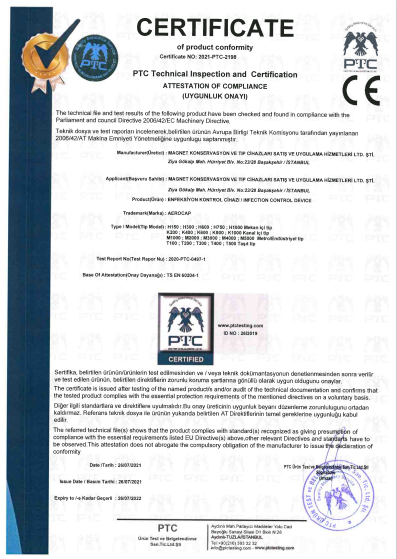 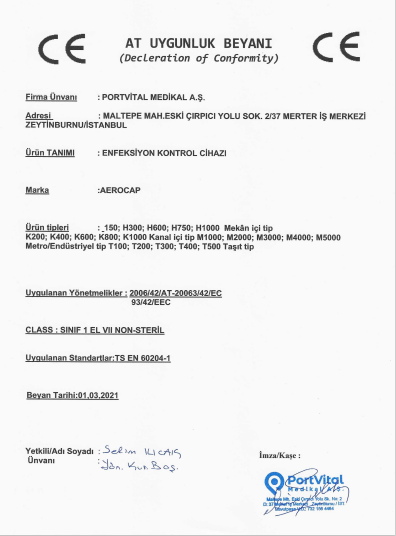 CE belgesi                Uygunluk Beyanı
AEROCAP
TEŞEKKÜR EDERİZ
AEROCAP
TEŞEKKÜR EDERİZ
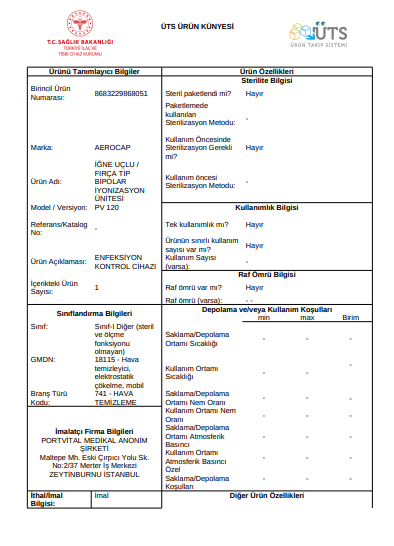 SAĞLIK BAKANLIĞI 
ÜTS Kayıt belgesi
AEROCAP